Algorithms and Flowcharts
Computers and Logic
Logic is the study of various principles or tools of correct reasoning and of the application of those tools in solving problems.
To complete a computer task, all of the reasoning required to perform that task must be done by the programmer and entered into the computer in the form of a computer program. 
a good understanding of logic is valuable in helping the programmer to avoid programming errors and to produce programs that run as intended.
Computers and Logic
The tools of logic are very helpful in analyzing, or breaking down, such problems into simple steps and simple instructions.
This analysis is important because computers can understand only  very simple instructions.
Understanding the Programming Process
A programmer's job involves writing instructions and can be broken down into six programming steps : 
Understand the problem. 
Plan the logic. 
Code the program. 
Translate the program into machine language. 
Test the program. 
Put the program into production.
Understanding the Programming Process
Understanding the Problem: a Professional computer programmers write programs  to satisfy the needs of others.
Note: Really understanding the problem may be one of the most difficult aspects of programming.
Code the Program : The heart of the programming process lies in planning the program's logic.
Understanding the Programming Process
During this phase of the programming process, the programmer plans the steps to the program, deciding what steps to include and how to order them. 
The two most common tools are flowcharts and pseudocode. Both tools involve writing the steps of the program in English.
Note: " An algorithm is the sequence of steps necessary to solve any problem.”
Understanding the Programming Process
Code the Program : write the program in one of more than 400 programming languages.
Translate the Program into Machine Language:
Test the Program : Selecting test data to test program and ensure that the  program is free of syntax errors and free of logical errors.
Put the Program into Production :Once the program is tested adequately, it is ready for the organization to use.
Algorithms
Algorithms
Algorithm is a set of rules applied to numbers written in decimal form. The word is derived from the phonetic pronunciation of the last name of Abu Ja'far Mohammed ibn Musa al-Khowarizmi, who was an Arabic mathematician who invented a set of rules for performing the four basic arithmetic operations (addition, multiplication , subtraction, and division) on decimal numbers.
Algorithms
An algorithm  is a set of rules or instructions for doing a task or solving a problem. 
It is a step-by-step series of instructions wherein each successive step is determined by the outcome of previous steps. 
A computer program is simply an algorithm for a computer that is written in a programming  language.
These algorithms can be designed though the use of flowcharts or pseudocode.
Algorithms
Both the pseudocode and flowchart in algorithm should always have a  Start step at the beginning  and at least one Stop step at the end.
Flowcharts
Flowcharts
Flowcharts are graphic representations of algorithms. they form an intermediate step between human understanding of the task to be accomplished and the coded program that directs a computer to complete the various steps of the task.
A flowchart is a diagram made up of boxes, diamonds and other shapes, connected by arrows - each shape represents a step in the process, and the arrows show the order in which they occur.
Flowcharts
Flowcharting combines symbols and flowlines , to show figuratively the operation of an algorithm.
Flowcharts  be essential in developing and understanding the task.
Standard Symbols used in Flowcharts
The Terminal Symbol
The terminal symbol indicates the beginning and the end of processing. It contains the word START, STOP, or END.
It represented by rounded rectangles .
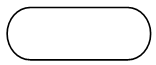 The Input / Output Symbol
The input/output symbol  (or I/O symbol) indicates that the computer is to obtain new data or to record the results of computations.
This symbol often contains directions to read records or to print report lines. 
It represented by parallelograms.
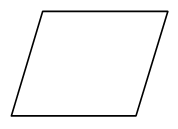 The Decision Symbol
The decision symbol represents a branch in the flow of a program; it must contain directions that indicate which branch to follow. It represented by Diamond .
This symbol usually contains a question, and each of its branches is labeled with an answer.
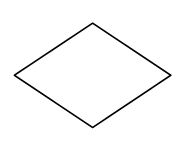 The Process Symbol
The process symbol contains instructions that are not represented by other symbols.
Process symbols usually contain directions for calculations or for the storage of data. 
It represented by rectangles.
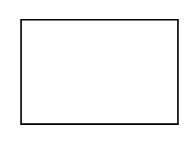 Flow direction lines
Flow direction lines indicate the flow of the program.
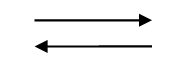 Comments
The comment or annotation symbol is used to annotate other entries. 
The dashed line indicates the position of the comment.
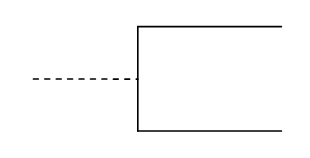 The Connector Symbol
The connector is used to join areas of a flowchart, in the other word allows you to connect two flowchart segments.
A connector represented by a Small Circle .
The connector is used only when points to be joined occur on the same page.
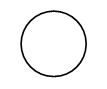 The Striped Symbol
The striped symbol  is used to represent a predefined process (or series of operations) when the flowcharts that define the process are  included with the current set of flowcharts.
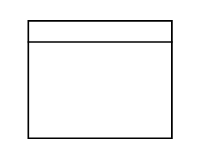 The Predefined Process Symbol
START
Read Input.
Call calc_pay function.
Display results.
END
The predefined process symbol or Model symbol is used to represent a predefined process when the flowcharts that define the process are not included with the current set of flowcharts.
Example:
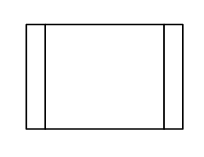 The off-page Connector Symbol
The off-page connector is used to join areas of a flowchart when the points joined occur on different pages.
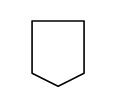 Rules for flowcharting
General Rules for flowcharting
All boxes of the flowchart are connected with Arrows. (Not lines)  
Flowchart symbols have an entry point on the top of the symbol with no other entry points. 
The exit point for all flowchart symbols is on the bottom except for the Decision symbol.  
The Decision symbol has two exit points; these can be on the sides or the bottom and one side.
General Rules for flowcharting
Generally a flowchart will flow from top to bottom.
Connectors are used to connect breaks in the flowchart. Examples are:  
•  From one page to another page.  
•  From the bottom of the page to the top of the same page. 
Subroutines have their own and independent flowcharts.
General Rules for flowcharting
All flow charts start with a Terminal or Predefined Process subroutines symbol. 
All flowcharts end with a terminal or a contentious loop.
Any program using flowchart would be
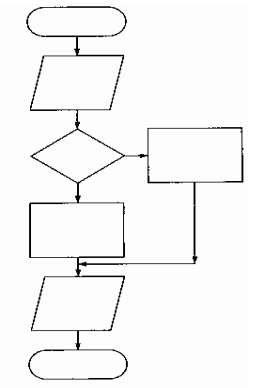 Start. 
Read some information. 
Make a decision. 
On the basis of that decision                          , carry out one process or the                 other. 
Print a result in either case. 
Stop.
Four Flowchart Structures
Sequence Structure
A series of actions are performed in sequence.
32
Decision Structure
One of two possible actions is taken, depending on a condition.
33
Repetition Structure
A repetition structure represents part of the program that repeats. This type of structure is commonly known as a loop.
34
Repetition Structure
35
Repetition Structure
YES
x < y?
Display x
x < y?
Add1 to x
Display x
Add 1 to x
YES
In Pre-Test Repetition Structure The condition is tested BEFORE any actions are performed.

In Post-Test Repetition Structure The condition is tested AFTER the actionsare performed.
36
Case Structure
One of several possible actions is taken, depending on the contents of a variable.
37
CASEyears employed
1
3
Other
2
bonus = 100
bonus = 400
bonus = 800
bonus = 200
Case Structure
Example:
If years employed = 2, bonus is set to 200
If years employed = 3, bonus is set to 400
If years employed is any other value, bonus is set to 800
If years employed = 1, bonus is set to 100
38
Exercises on Flowcharts
Exercise _ 1
Start
Read Fahrenheit
Celsius = 5/9 * (Fahrenheit – 32)
Output
Celsius
End
Design an Flowchart to convert a temperature in degrees Fahrenheit to degrees Celsius.
Hint:  Celsius = 5/9 * (Fahrenheit – 32).
Exercise _ 2
Start
Read Num1
Read Num2
Sum = Num1 +Num2
Difference = Num1 - Num2
Product = Num1 * Num2
Quotient = Num1/Num2
Print Sum
Print Difference
Print Product
Print Quotient
END
Design an Flowchart that accepts two numbers and computes their sum, difference, product, and quotient.
Exercise _ 3
Start
Read value in Yard (Y)
Square meter Value (S) = Y/1.198
Output S
END
You work in a store that sells imported fabric. Most of the fabric you sell is measured in square yards, but your customers want to know the equivalent amount in square meters. Design an Flowchart to perform this conversion.
Hint: 1 square meter                                          = 1.198 yards.
Exercise _ 4
Start
Read Hours Work (H)
Read Hourly Rate (R)
Gross Salary = H * R
Tax = (15/100) * Gross Salary
Net Salary = Gross Salary - Tax
Print Net	 Salary
END
Design an Flowchart that computes the employee’s gross salary given the hours work and the hourly rate. Assume that 15% of the salary is deducted as taxes.
Exercise _ 5
Start
Read X1
Read X2
Read Y1
Read Y2
Z1 = (x1 – x2)^2
Z2 = (y1 – y2)^2
Distance  =
Output Distance
END
Design an Flowchart that computes the distance between two points (X1, Y1) and (X2,Y2).
Hint: Distance =
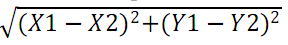 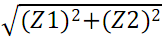 Exercise _ 6 _Assignment_ 1
Ann likes to jog in the morning. As she jogs, she counts the number of strides she makes during the first and the last minutes of her jogging. Anne then averages those two and calls this the number of strides she makes in a minute. Design an flowchart that accepts those averages and the total time she spent jogging (in hours and minutes) and then outputs the distance Ann jogged in miles. Assume that Ann’s stride to be 2.5 feet.
Hint:  1 mile has 5280 feet.
Start
Read Average
Read Hours
Read Minutes
Total Minutes = (Hours * 60) + Minutes
Total number of Strides = Total Minutes * Average
Feet Total = Total Strides * 2.5
Miles = Feet Total / 5280
Output Miles
END
Pseudo code
How to write pseudo code
What is a Pseudo code ?

Pseudo code  is an approximate  language between the natural language and computer code.
Pseudo code is English phrases or lines of statements that used to solve specific problem by using short commends.
Why a Pseudo code called by this name?
Because it is not programming language so, computer didn’t understand this language .

Why a Pseudo code used ?
Because  after making pseudo code , its very easy to make code by any programming language .
There are six basic computer operations
A computer can receive information
         
      Read (information from a file)
       Get (information from the keyboard)
A computer can put out information
           
           Write (information to a file)
           Display (information to the screen)
A computer can perform arithmetic
 
Use actual mathematical symbols or the words for the symbols

                - Add number to total
               - total = total + number
        Note: you use (  +, -, *, / )                  
                  Calculate, Compute also used.
A computer can assign a value to a piece of data
        3 cases:
             To give data an initial value
                       Initialize, Set
              To assign a value as a result
                            x = 5 + y
               To keep a piece of information 
               for later use
                              Save, Store
A computer can compare two piece of information and select one of two alternative actions

             IF condition THEN
		           some action
             ELSE
                     alternative action
             ENDIF
A computer can repeat a group of actions.

The Repetition structure can be implemented using :
  
•  Repeat Until Loop. 
•  The While Loop. 
•  The For Loop.
The Repeat Until loop, The syntax is 
  REPEAT 
      A statement or block of statements 
  UNTIL a true condition 
 ----------------------
The While loop, The syntax is 
           WHILE condition (is true)
		                  some action
           ENDWHILE
 ----------------------
The For Until loop, The syntax is 

           FOR a number of times
		              some action
           ENDFOR
Control Structures or Logical Structures
It is possible to write any computer program by using only three basic control structures:

Sequence, 
Selection,
Repetition.
Sequence :
     Execution of one step after another. This is represented as a sequence of pseudo- code statements:
             Statement 1
            Statement 2
            Statement 3
    Example:   Read three numbers
       Add three numbers
            Display total of three numbers
Note : The sequence structure in flowchart is the logical equivalent of a straight line in pseudocode.
Example :
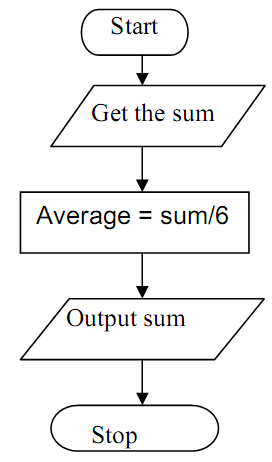 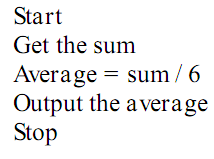 Selection
 Presentation of a condition and the choice between two actions, 
the choice depending on whether the condition is true or false. In pseudo code, selection is represented by the keywords IF, THEN, ELSE and ENDIF
             IF condition p is true THEN
                        statement(s) in true case
                 ELSE
                        statement(s) in false case
                 ENDIF
Example:
 
             IF student is part-time THEN
                  Add one to part-time-count
              ELSE
                   Add one to full-time-count
              ENDIF
The Selection structure in flowchart and the equivalent of it in pseudocode.
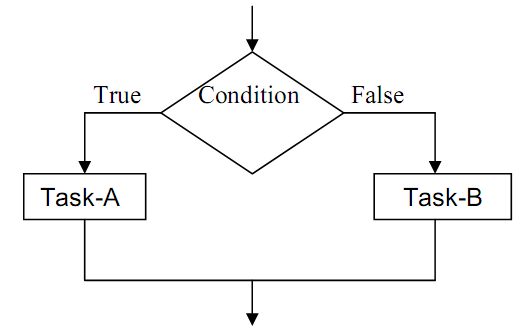 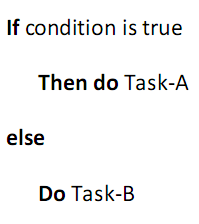 and
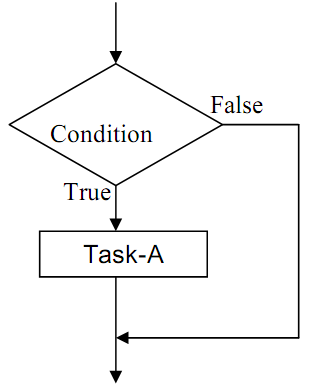 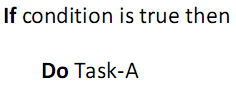 Repetition
  Presentation of a set of instructions to be performed repeatedly, as long as a condition is true.
 
            WHILE condition p is true
                        Statement(s) to execute
            ENDWHILE
   Note:
The condition is tested before any statements are executed.
Example:   Set student_total to 0
 WHILE student_total < 50
Read student record
                  Print student name and address
    Add 1 to student_total
             ENDWHILE
Note: 
The variable student_total is initialized before the loop condition is executed.
 The student_total variable is incremented within the body of the loop.
Example:   
Write a program that obtains two integer numbers from the user. It will print out the sum of those numbers.
Answer is : 
Prompt the user to enter the first integer.
Prompt the user to enter a second integer.
Compute the sum of the two user inputs.
Display an output prompt that explains the answer as the sum.
Display the result.
Exercises on Pseudocode
Exercise _ 1
Design an pseudocode to convert a temperature in degrees Fahrenheit to degrees Celsius.
Hint:  Celsius = 5/9 * (Fahrenheit – 32).
Answer:
Start. 
Get F (Fahrenheit’s degree) .
 Celsius = 5/9 * (F – 32).
Output Celsius .
Stop.
Exercise _ 2
Design an pseudocode that accepts two numbers and computes their sum, difference, product, and quotient.
Answer:
Start.
Sum=0, Difference=0 , Product=0 , Quotient = 0 ; 
Get the First number.
Get the Second number.
Add First number and  Second number to Sum.
Exercise _ 2
Difference=First number - Second number .
Product=First number * Second number .
Quotient = First number / Second number .
Output (Print or display ) Sum.
 Output Difference.
 Output Product.
 Output Quotient .
 Stop.
Exercise _ 3
You work in a store that sells imported fabric. Most of the fabric you sell is measured in square yards, but your customers want to know the equivalent amount in square meters. Design an pseudocode to perform this conversion.
Hint: 1 square meter                                          = 1.198 yards.
Answer:
Start. 
Get Y (number value in yard).
Exercise _ 3
S (square meter value ) = Y / 1.98 .
Output S.
Stop.
Exercise _ 4
Design an pseudocode that computes the employee’s gross salary given the hours work and the hourly rate. Assume that 15% of the salary is deducted as taxes.
Answer:
Start. 
Get  H (hours work ).
Get R (hourly rate ) . 
Gross Salary = H * R .
Tax = (15/100)* Gross Salary .
Exercise _ 4
Net Salary = Gross Salary  - Tax .
Output Net Salary .
Stop.
Exercise _ 5
Design an pseudocode that computes the distance between two points (X1, Y1) and (X2,Y2).
Hint: Distance =  
Answer:
Start. 
Get X1.
Get X2.
Get Y1.
Get Y2.
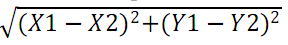 Exercise _ 5
Z1 = (X1 – X2)^2
Z2 = (Y1 – Y2 )^2
Distance = 
Output Distance.
Stop.
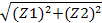 Exercise _ 6
Design an pseudocode  and the corresponding flowchart for adding the test scores as given below: 26, 49, 98, 87, 62, 75 
Answer of  pseudocode:
Start; 
Sum = 0 ;
Get Test score _1;
Add Test score _1 to Sum ;
Get Test score _2 ;
Add Test score _2 to Sum ;
Exercise _ 6
Get Test score _3;
Add Test score _3 to Sum ;
Get Test score _4 ;
Add Test score _4 to Sum ;
Get Test score _5 ;
Add Test score _5 to Sum ;
Get Test score _6 ;
Add Test score _6 to Sum ;
Output Sum ;
Stop ;
Exercise _ 6
Answer of  pseudocode:
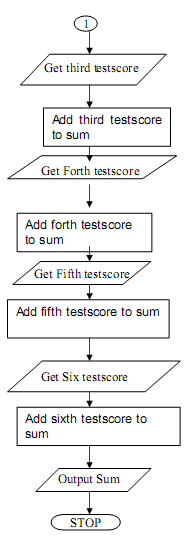 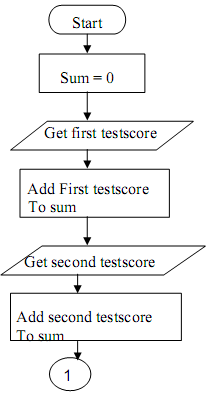 Exercise _ 7
The problem with Exercise_6 have some steps appear more than once, i.e. step 5 get second number, step 7, get third number, etc. One could shorten the algorithm or flowchart as follows: 
Answer:
 Start 
Sum = 0 
Get  Value 
Sum = Sum + Value
Exercise _ 7
Go to step 3 to get next Value 
Output  Sum 
Stop 
Answer of                                  flowchart:
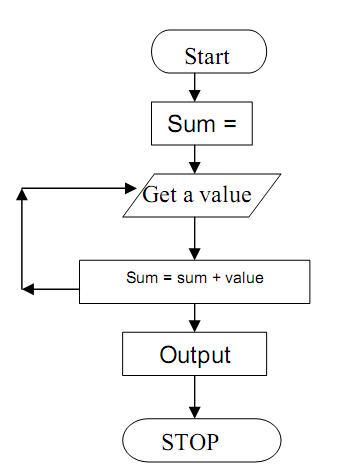 Exercise _ 8
In Exercise_6, step 3 to 5 will be repeated, where a number is obtained and added to the sum . So, we can use repetition structure to represent the answer by adding terminal value to end loop   .
Answer of  pseudocode:
Start 
Sum = 0 
Get a value 
If the value is equal to –1, go to step 7
Exercise _ 8
Add to sum ( sum = sum + value) 
Go to step 3 to get next Value 
Output the sum 
Stop 
Answer of                                  flowchart:
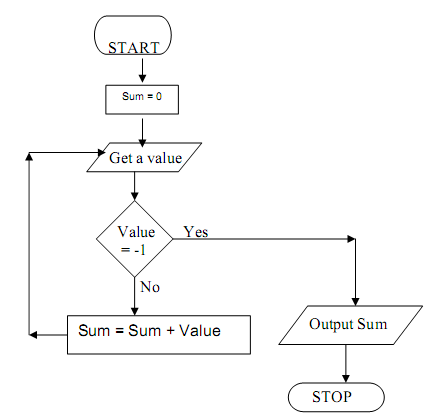 Exercise _ 9
In Exercise_6, step 3 to 5 will be repeated, by using for loop   .
Answer of  pseudocode:
Start ;
Count = 6 ;
Sum = 0 ; 
For (n = 1, n <= Count, n + 1) 
        Get number ;
        Sum = Sum + number ;
EndFor
Exercise _ 9
START
Count=6
Sum = 0
n = 1
IS   n <= Count
Print  Sum
END
Display “ The sum of the numbers is : “ ;
Print Sum ;
Stop ;
Get number
n= n+ 1
Sum = Sum + number
Exercise _ 10
Design an algorithm that computes the absolute difference of two values (X and Y), where the difference is (X-Y) or (Y-X), which ever is positive. 
Answer of  pseudocode:
Start ;
Get x ; 
Get Y ;
If ( X > Y )
        Diff = X – Y;
Exercise _ 10
START
Read X, Y
IS
X>Y
Diff= Y-X
Diff= X-Y
Print Diff
END
Else  
        Diff = Y - X;
EndIf ;
Print Diff ;
Answer of                                  flowchart:
Exercise _Assignment_2
Design an algorithm and the corresponding flowchart for finding the sum of the numbers 2, 4, 6, 8, …, n 
 Using flowcharts, write an algorithm to read 100 numbers and then display the sum. 
Write an algorithm to read two numbers then display the largest. 
Write an algorithm to read two numbers then display the smallest.
Exercise _Assignment_2
Write an algorithm to read three numbers then display the largest. 
Write an algorithm to read 100 numbers then display the largest. 
Design an algorithm and the corresponding flowchart for finding the sum of n numbers.
Références
ALGORITHMS, FLOWCHARTS, DATA TYPES AND PSEUDOCODE.
Introduction to Flowcharting A Supplement toStarting Out with C++: From Control Structures to Objects 5th Edition by Tony Gaddis .
http://www.minich.com/education/wyo/stylesheets/pseudocode.htm
Introduction  to  Computers Lab Handouts .